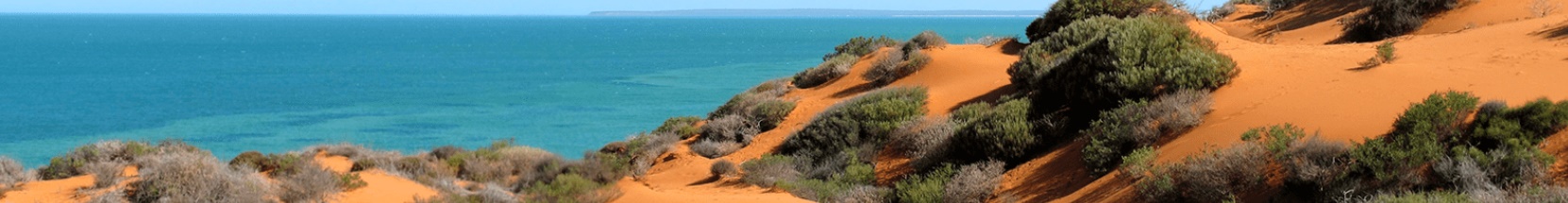 Return to 1616 Animal Research
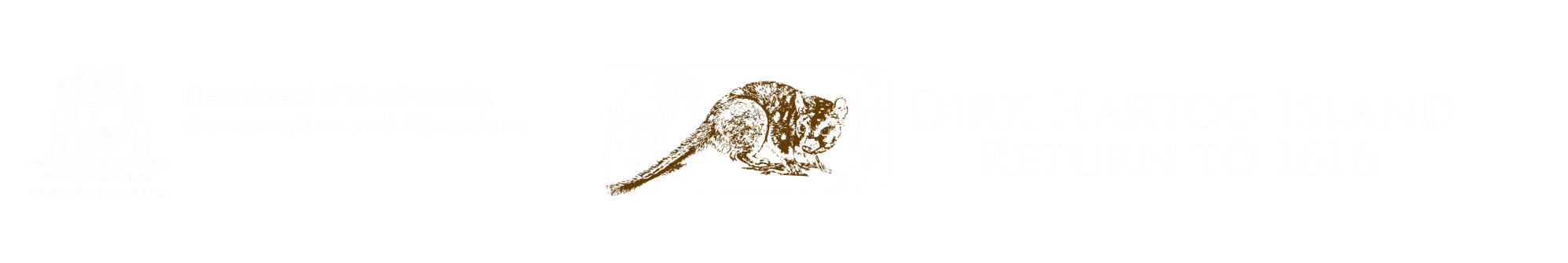 Dirk Hartog Island National Park Return to 1616 Ecological Restoration Project
My animal is:
This is what my animal looks like:
An interesting fact about my animal:
My animal eats:
My animal moves by:
My animal lives:
The enemies of my animal are:
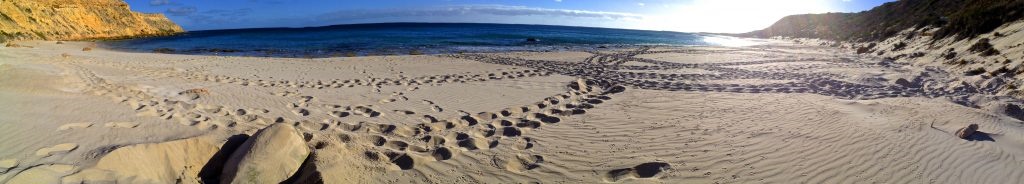